Les Jeux Olympiques en chiffres et tableaux
I. Jeux Olympiques, généralités
Tableau 1. Jeux Olympiques d’été
Tableau 2. Jeux Olympiques d’hiver
II. Jeux Olympiques, revenus et redistributions
Tableau 3. Montant des revenus issus de la commercialisation en millions de dollars courants (1985-2016)
Source : Chappelet Jean-Loup, Jeux olympiques: raviver la flamme, Presses polytechniques et universitaires romandes, Lausanne, coll. « Le savoir suisse », 2016. Rapport annuel du CIO 2022, Comité International Olympique, juin 2023.
Source : Chappelet Jean-Loup, Jeux olympiques: raviver la flamme, Presses polytechniques et universitaires romandes, Lausanne, coll. « Le savoir suisse », 2016.
Tableau 4. Montant des droits de retransmission télévisée des Jeux Olympiques d’été (en millions de dollars courants)
Tableau 5. Montant des droits de retransmission télévisée des Jeux Olympiques d’hiver (en millions de dollars courants)
Sources : Jusqu’en 1988, les chiffres sont tirés de : Chappelet J. L., Le système olympique, Presses universitaires de Grenoble, Grenoble [France], coll. « Sport en questions », 1991, p. 152. De 1992 à 2012, ils proviennent de : Chappelet Jean-Loup, Jeux olympiques, op. cit., 2016.
Sources : Jusqu’en 1988, les chiffres sont tirés de : Chappelet J. L., Le système olympique, Presses universitaires de Grenoble, Grenoble [France], coll. « Sport en questions », 1991, p. 152. De 1992 à 2012, ils proviennent de : Chappelet Jean-Loup, Jeux olympiques, op. cit., 2016.
Tableau 8. Sommes versées par le CIO, en millions de dollars (2004-2014)
Source : Chappelet Jean-Loup, Jeux olympiques: raviver la flamme, Presses polytechniques et universitaires romandes, Lausanne, coll. « Le savoir suisse », 2016. Rapport annuel du CIO 2022, Comité International Olympique, juin 2023.
III. Dépassements budgétaires
Tableau 6. Coûts et dépassements budgétaires des Jeux Olympiques entre 1968 et 2016
Tableau 7. Dépassements budgétaires, calculés en devises locales.
Source : Données présentées dans : Preuss Holger, « Re-analysis, measurement and misperceptions of cost overruns at Olympic Games », International Journal of Sport Policy and Politics, no 3, vol. 14, 2022, p. 381‑400. Il s’agit d’une comparaison avec les chiffres établis par Flyvberg et al., dans le cadre d’une controverse scientifique et méthodologique relative aux dépassements budgétaires des JO. Les données sont tirées d’un travail collectif : Preuß Holger, Andreff Wladimir et Weitzmann Maike, Cost and Revenue Overruns of the Olympic Games 2000–2018, Springer Fachmedien Wiesbaden, Wiesbaden, 2019.
Source: le tableau est un mélange des données présentées dans les tableaux 1. p. 236 et 3. p. 240 de : Flyvbjerg Bent, Budzier Alexander et Lunn Daniel, « Regression to the tail: Why the Olympics blow up », Environment and Planning A: Economy and Space, no 2, vol. 53, 2021, p. 233‑260.
Tableau 2. Coût de l’accueil des Jeux Olympiques récents
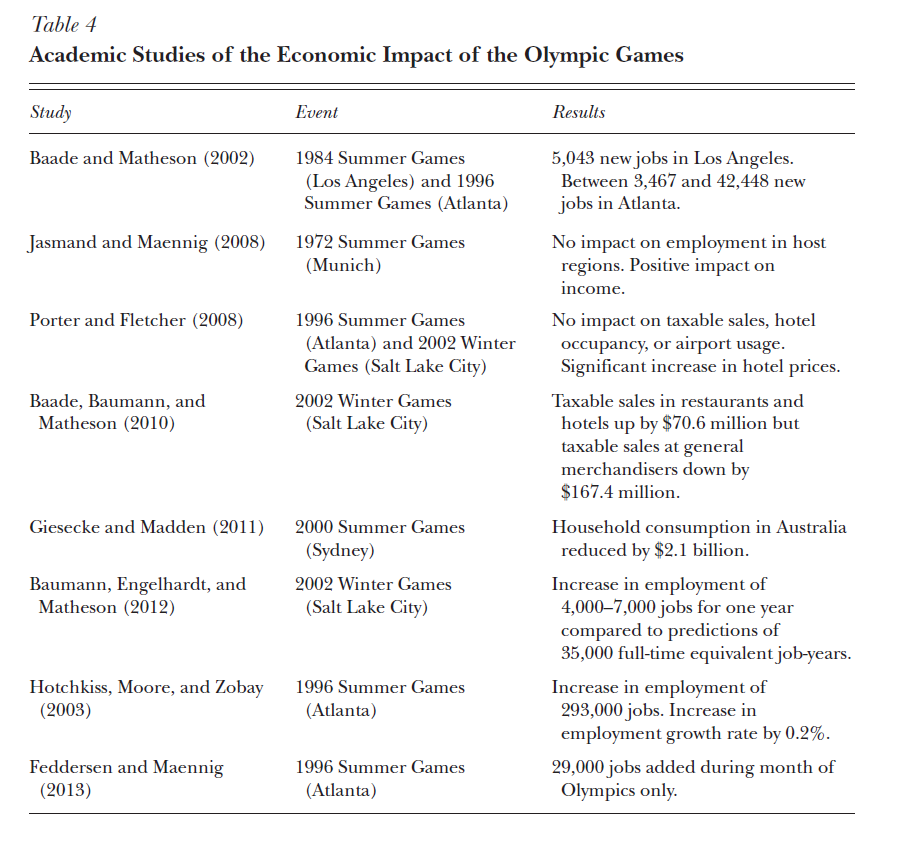 Baade Robert A. et Matheson Victor A., « Going for the Gold: The Economics of the Olympics », Journal of Economic Perspectives, no 2, vol. 30, 2016, p. 201‑218
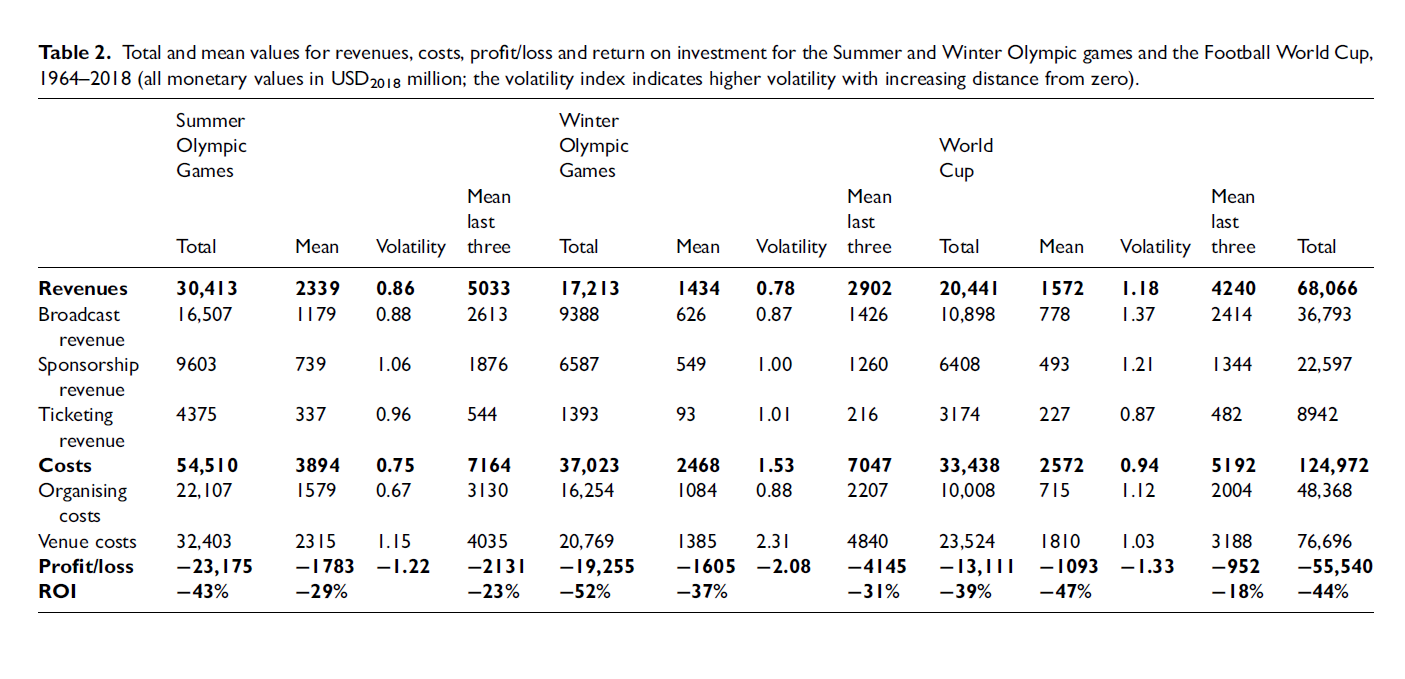 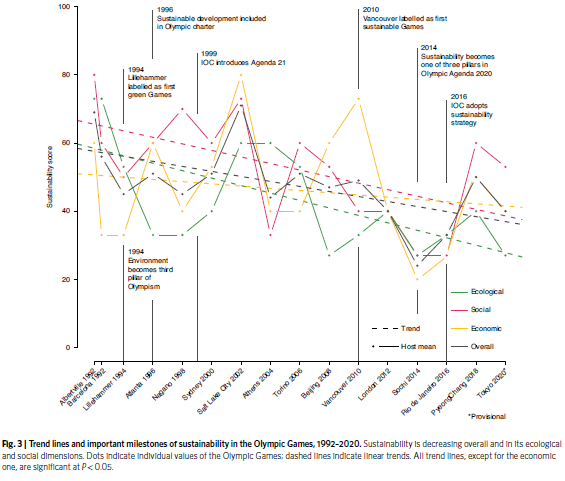 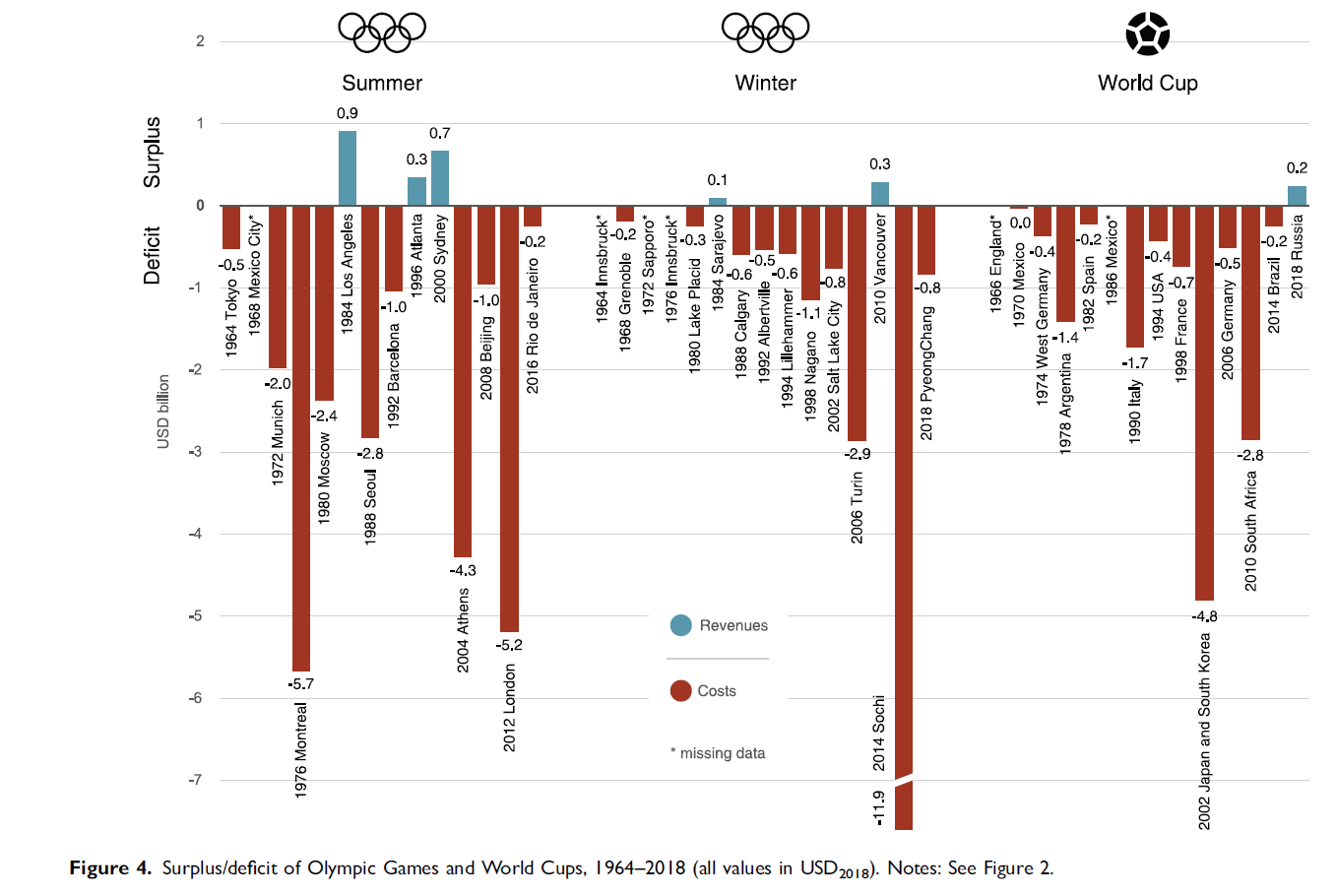 Müller Martin, Wolfe Sven Daniel, Gaffney Christopher, Gogishvili David, Hug Miriam et Leick Annick, « An evaluation of the sustainability of the Olympic Games », Nature Sustainability, no 4, vol. 4, 2021, p. 340‑348.
IV. Opposition aux candidatures
Tableau 9. Candidatures olympiques abandonnées entre 2013 et 2018
Tableau 9, Graphiques 2 et 3 – Source : Morteau Alexandre, Le consensus olympique : la construction politique et administrative des grands évènements sportifs internationaux, d’Albertville 1992 à Paris 2024, thèse de doctorat, Paris-Dauphine (PSL), 2022.
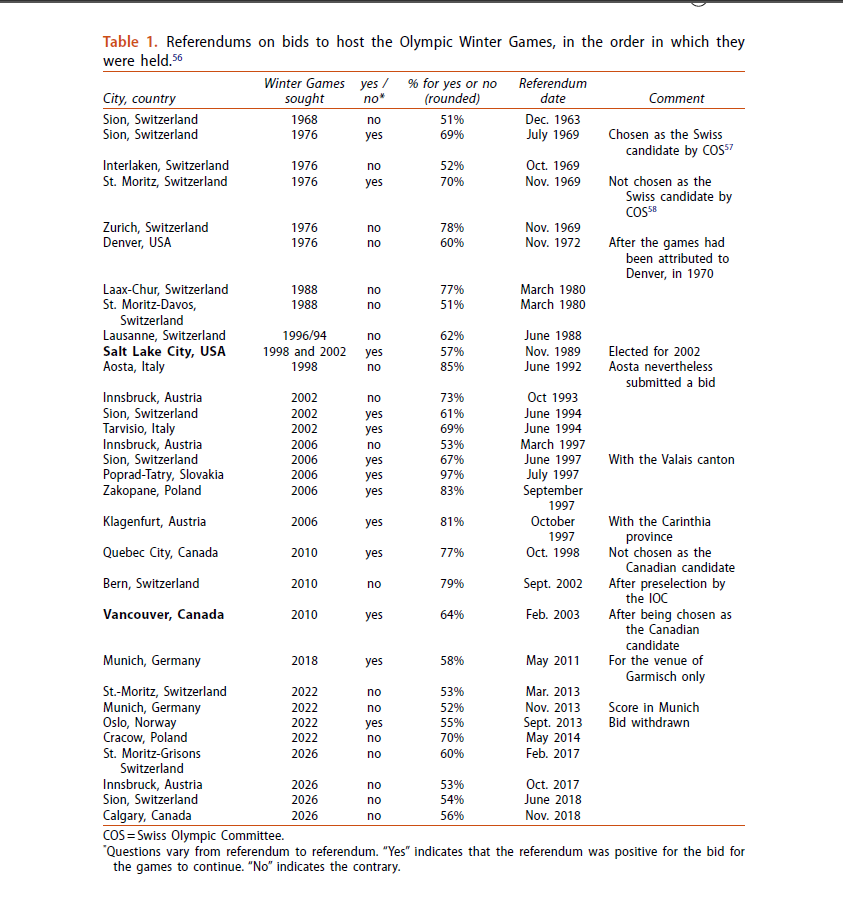 Chappelet Jean-Loup, « Winter Olympic Referendums: Reasons for Opposition to the Games », The International Journal of the History of Sport, no 13‑14, vol. 38, 2021, p. 1369‑1384.
Tableau sur les dégradations environnementales d’Albertville 1992
Nidegger Jean-Blaise, « Olympisme, environnement et relations internationales »:, Relations internationales, no 4, N° 112, 2002, p. 511‑521
V. Paris 2024
Tableau 11. Dépenses prévisionnelles du Comité d’organisation des Jeux Olympiques et Paralympiques de Paris 2024 (en millions d’euros)
Tableau 10. Budget prévisionnel des Jeux Olympiques et Paralympiques de Paris 2024 (en millions d’euros)
Source des tableaux 10, 11 et 12 : Gayant Jean-Pascal, « Les Jeux en valent-ils la chandelle ? Coûts et bénéfices de l’organisation d’un événement planétaire », Pouvoirs, no 2, vol. 189, 2024, p. 37‑50.
Tableau 12. Dépenses prévisionnelles de la Solideo (en millions d’euros)
Tableau 13. Répartition des financements publics de la Solideo en 2023 (en millions d’euros)
Tableau 15. Dépenses du COJOP, budget révisé de 2022 (en millions d’euros)
Tableau 14. Ressources du COJOP, budget révisé 2022 (en millions d’euros)
Source des tableaux 13, 14 et 15 : Meddah Nacer, L’organisation des Jeux Olympiques et Paralympiques de Paris 2024, Cour des comptes, Paris, juillet 2023.
Tableau 16. Evolution des financements publics issus du Protocole financier (en milliers d’euros constants HT, valeur 2016)
Tableau 17. Evolution des investissements pour les Jeux ou à l’occasion des Jeux et de leur financement (en milliers d’euros constants HT, valeur 2016)
Source des tableaux 16 et 17 : L’organisation des Jeux Olympiques et Paralympiques de Paris 2024. Rapport au Parlement, Cour des comptes, janvier 2023.
Tableau 18. Impact économique total par nature des dépenses (en millions d’euros courants)
Source : Etude d’impact économique ex-ante des Jeux Olympiques et Paralympiques de Paris 2024, CDES, avril 2024.